Медиация как альтернативный метод разрешения споров
Медиация – это специальный вид деятельности, заключающийся в оптимизации с участием третьей стороны процесса поиска конфликтующими сторонами решения проблемы, которое позволило бы прекратить конфликт.
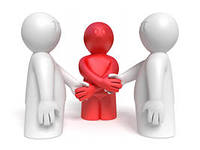 "Школьная медиация"
- это инновационный метод, который применяется для разрешения споров и предотвращения конфликтных ситуаций между участниками образовательного процесса в качестве современного альтернативного способа разрешения споров.
Служба школьной медиации
- эта служба, созданная в школе и состоящая из педагогов, учащихся и их родителей, прошедших необходимую подготовку и обучение основам метода школьной медиации и медиативного подхода.
Основная цель служб школьной медиации
состоит в формировании благополучного, гуманного и безопасного пространства для полноценного развития и социализации детей и подростков, в том числе при возникновении трудных жизненных ситуаций, включая вступление их в конфликт с законом.
УСЛОВИЯ, ПРИ КОТОРЫХ КОНФЛИКТНАЯ СИТУАЦИЯ МОЖЕТ БЫТЬ РАССМОТРЕНА СЛУЖБОЙ
1)         Есть конфликт, его стороны известны и они признают свое участие в конфликте или криминальной ситуации (но не обязательно признают свою неправоту);
2)        Сторонам больше 10 лет.
3)         Стороны   не   употребляют   наркотические   вещества      и   психически здоровы (поскольку в противном случае они не могут брать на себя ответственность за свои поступки);
ПРИНЦИПЫ МЕДИАЦИИ:
- разделение ответственности – стороны несут ответственность за принятие решения и его выполнения, медиатор – за следование правилам и принципам процедуры;
- добровольность;
- нейтральность, безоценочность;
- конфиденциальность.
МЕТОДЫ    ШКОЛЬНОЙ    МЕДИАЦИИ
обучение школьников для работы в качестве школьных медиаторов, или в качестве помощников школьных медиаторов;
создание «групп равных»(учатся  самостоятельно регулировать собственные конфликты);
проведение тренингов по общению с учащимися;
создание «служб примирения»;
школьные конференции
Схема работы школьной службы примирения (медиации)
Иные органы
Директор школы
-- Информирование о конфликте;
-- Участие в примирении (медиации);
-- Обучение, метод помощи
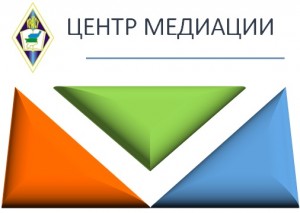 Завуч
Координатор
Педагог-психолог или социальный педагог
ШСП
(СШМ)
Учителя
Учащиеся
Родители
Примерная структура службы примирения в образовательной организации
ВЗРОСЛЫЕ
ШКОЛЬНИКИ
Презентации, стенгазеты, создание высокого статуса службы медиации среди школьников
Информация о
 результатах встречи
Школьная служба медиации:
Проводит примирительные встречи, участвует в обучении, проводит просветительские мероприятия
Взаимодействие со школьным психологом, социальным педагогом
Проведение тренингов и занятий
Информация о конфликтах от учителей, из администрации школы
Личные обращения в службу медиации от взрослых и подростков
Информация из «Ящика обращений»
Конфликты подростков, о которых стало известно в службе медиации